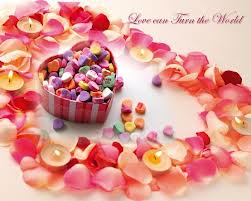 PHÒNG GIÁO DỤC ĐÀO TẠO QUẬN LONG BIÊN
TRƯỜNG MẦM NON HOA SỮA





Đề tài: Một số loại hoa (hoa hồng- hoa cúc)
Lứa tuổi: Mẫu giáo bé (3-4 tuổi)
Giáo viên: Đào Thị Thu Hương
Lớp: C5
Thời gian: 20-25 phút



Năm học: 2021-2022
Giáo án điện tử
Khám phá khoa học
Hoa hồng
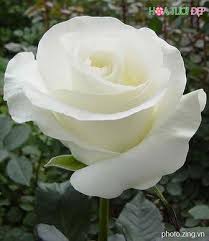 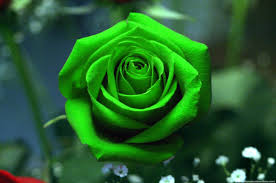 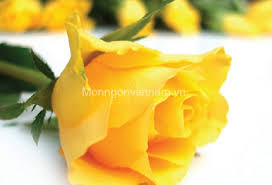 Hoa hồng dùng để cắm lọ trang trí
Hoa hồng dùng để ngâm chân, tắm
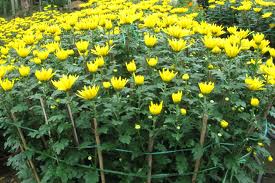 Hoa cúc
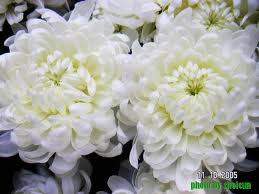 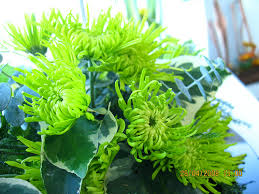 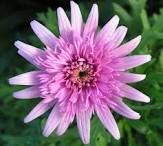 Hoa cúc dùng để trang trí
Hoa cúc dùng để tắm, ướp trà
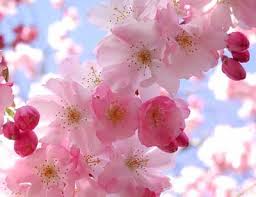 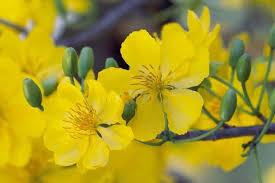 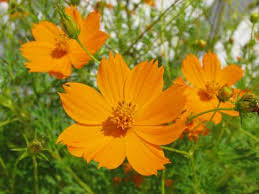 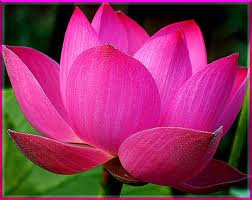 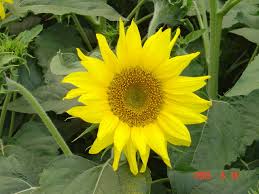 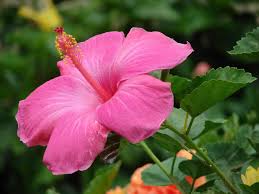 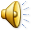 Xin chân thành cảm ơn!